INFORME DE TRANSMISIÓN RENDICIÓN DE CUENTASUNIVERSIDAD POLITÉCNIA SALESIANA
13 de mayo del 2021
Cuenca
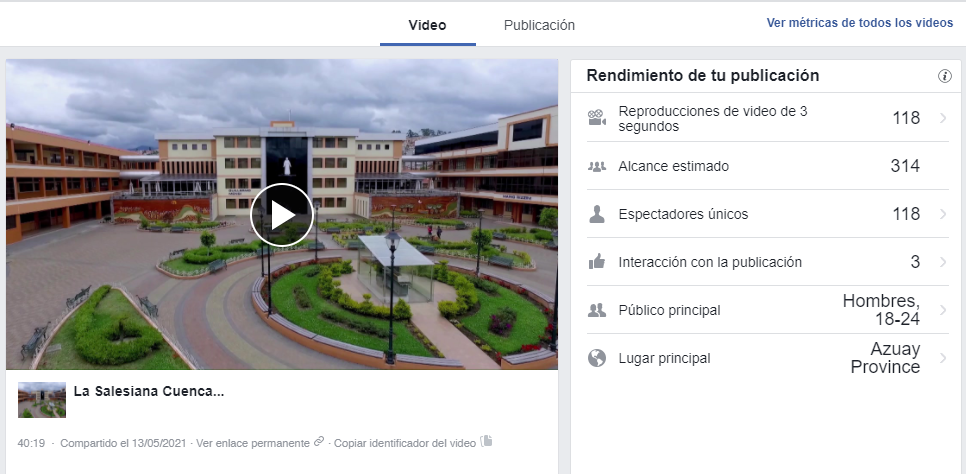 No existieron comentarios en la transmisión.
Quito
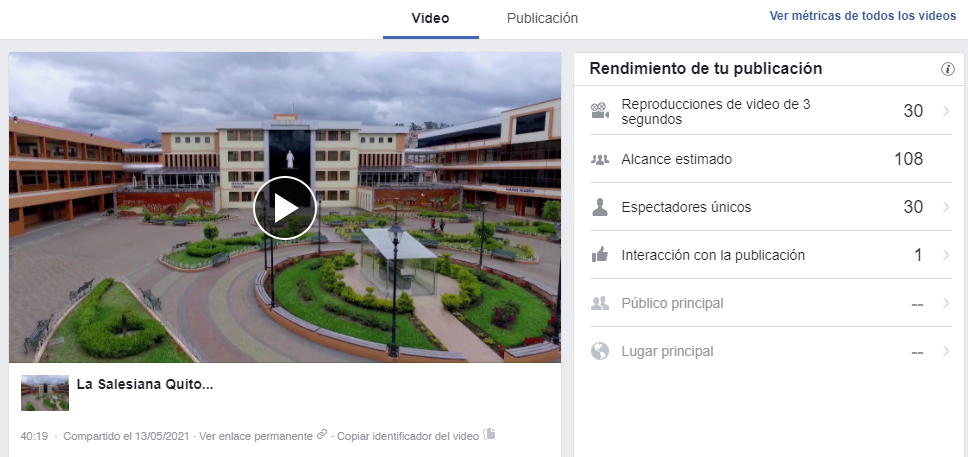 No existieron comentarios en la transmisión.
Guayaquil
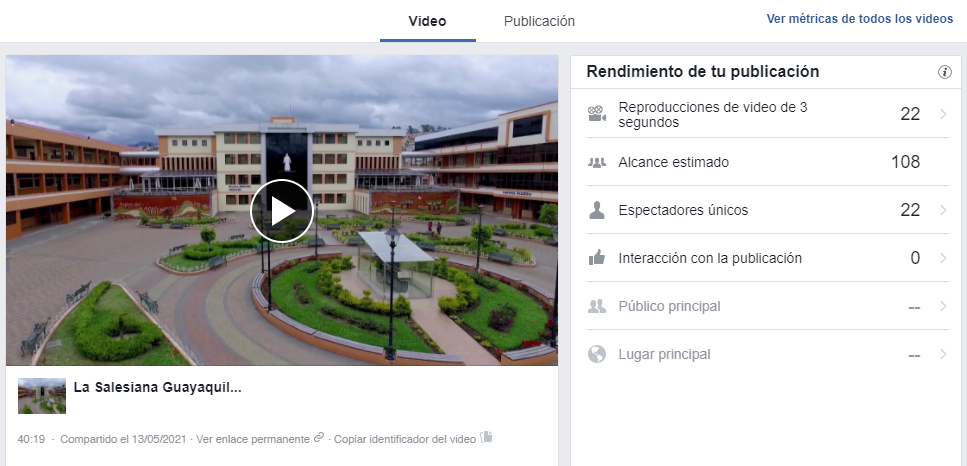 No existieron comentarios en la transmisión.